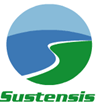 …where Business Sustainability 
makes good business sense
Business Sustainability in the age of exponential change
 
Part 2

How can we achieve global economic sustainability?
Tony Czarnecki
Managing Partner, Sustensis
www.sustensis.co.uk  
London, 8th November 2018
The benefits of Superintelligence: living in the world of abundance
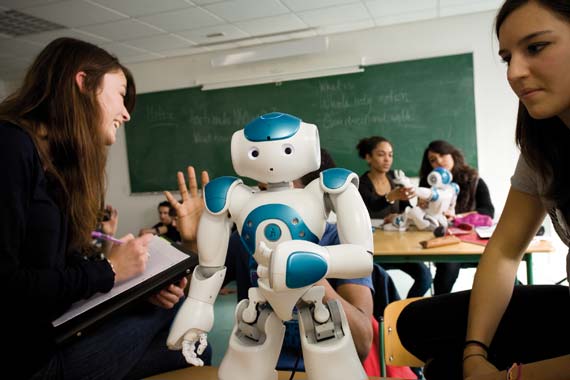 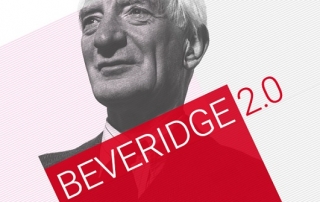 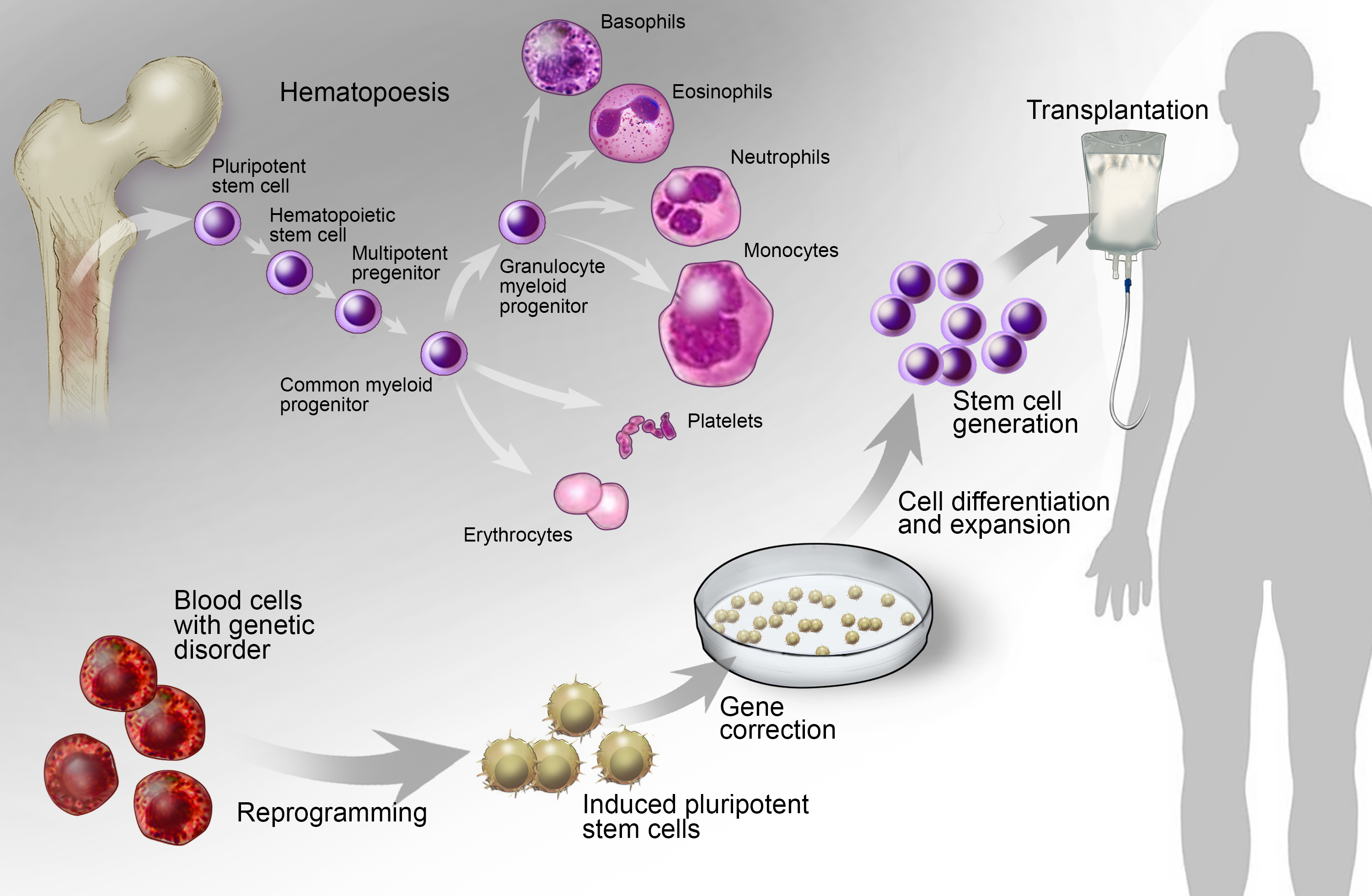 Regenerative medicine
Super Welfare State
Education
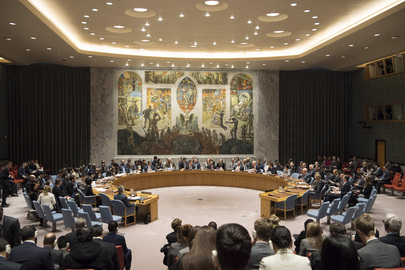 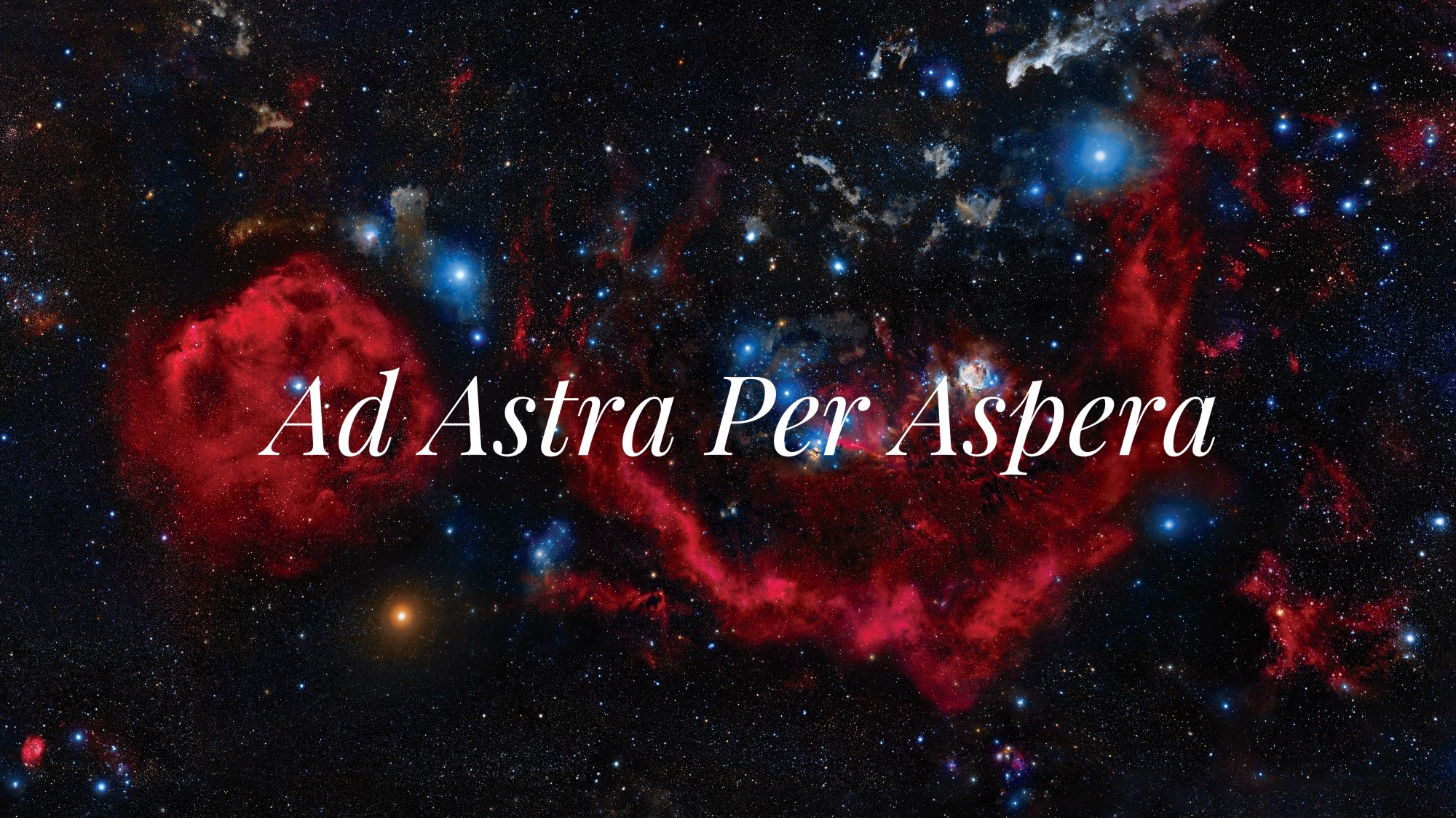 New democracy, politicsand the end of global wars!
Enabling expansion 
to other planets
Over 160 new skills in 2030 but what does it mean?
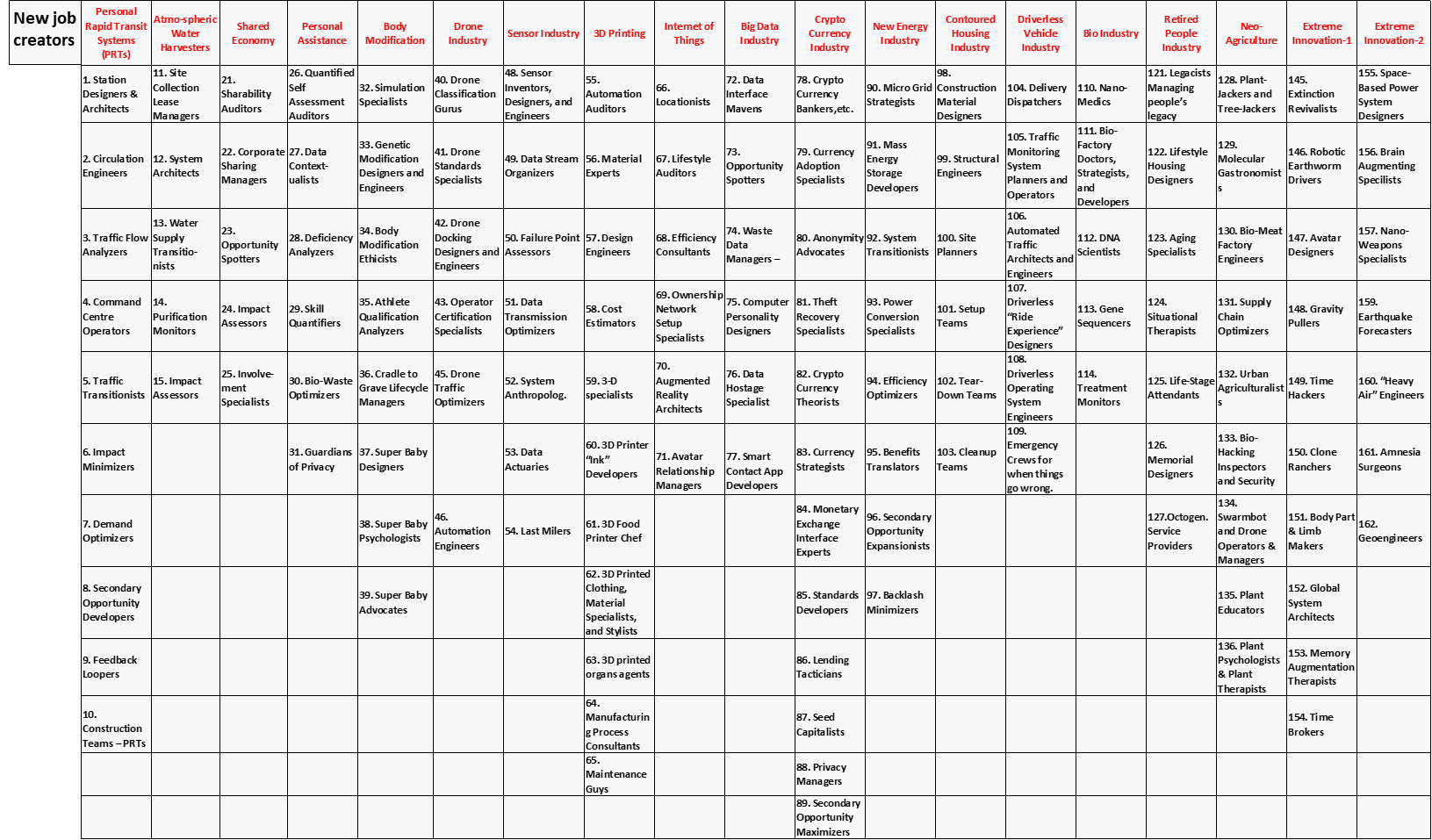 Over 160 new skills in 2030 but what does it mean?
Change in occupations across sectors and regions
Most of new skills will be ‘soft’ and require high education level e.g. bio-meat factory engineers, memory augmentation specialists or super baby designers
Some soft skills will be low-level education e.g. home carers
Partial automation will require co-working with robots
New jobs may pay less e.g. Ford $8 for robots, $25 for workers
SOME VERY GOOD NEWS!
GDP will rise much faster than most economists or organizations e.g. OECD, predict (2.5 – 3.5%) – result of exponential change. E.g. McKinsey’s October 2018 report estimates 1.2% additional GDP growth annually by 2030
What would be the reasons behind such a fast GDP growth?
If Moore’s law continues for the next 15 years, then by 2030 the technology would be about 1,000 times more efficient
Therefore, the global GDP will grow much faster and will double not in 20 years but in about a decade
Introduce Universal Basic Income (UBI)
The unlikely proponents of UBI
Frederick Hayek		      Richard Nixon		Milton Friedman
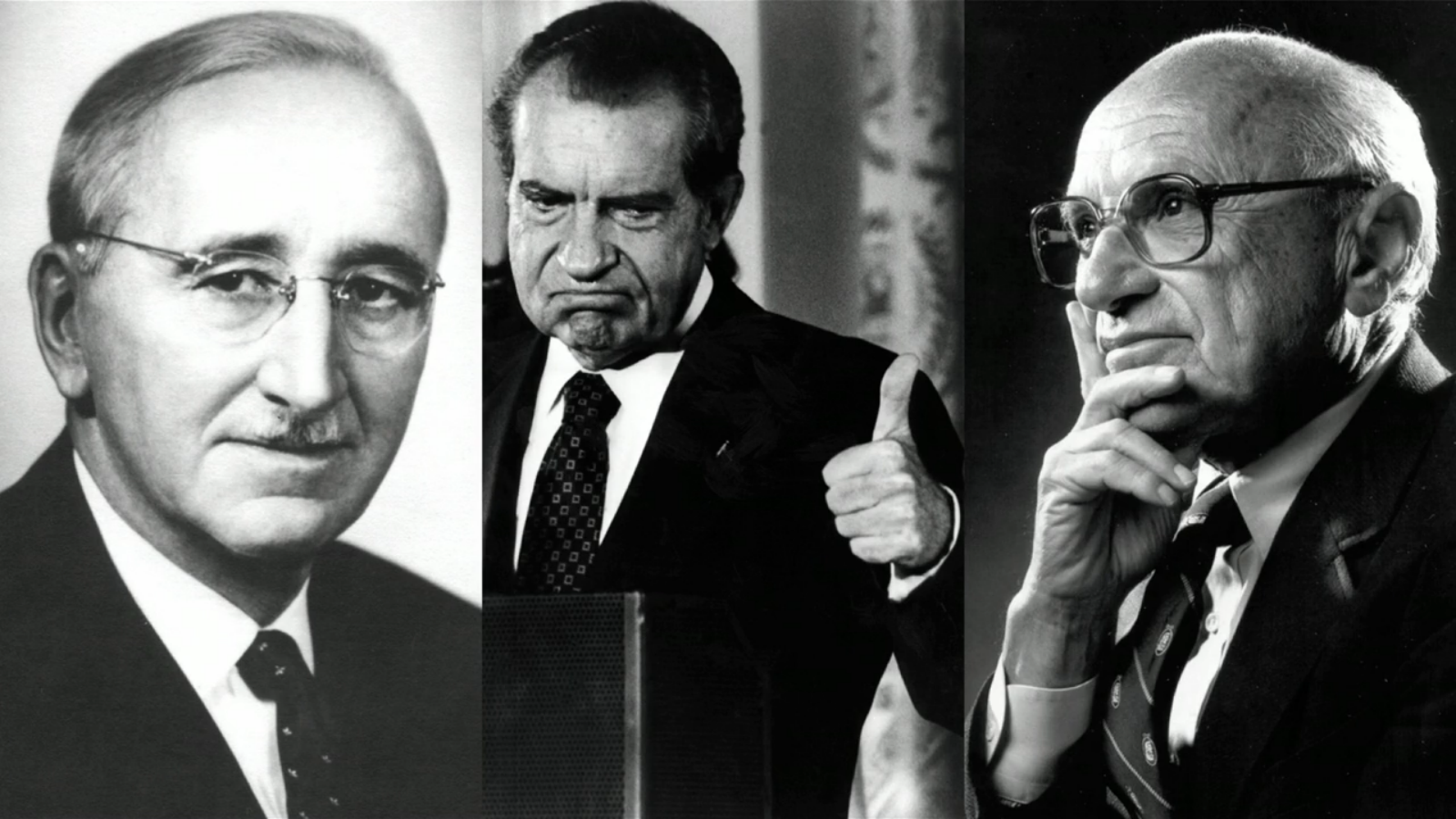 An example for an OECD country  - the UBI Proposals in the UK
Solutions to minimize the negative impact of AI on the labour market
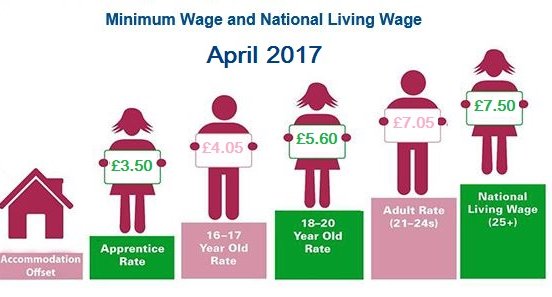 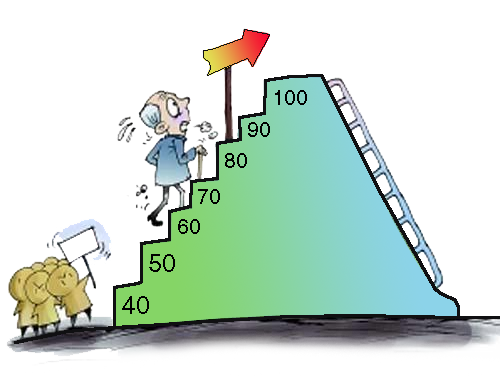 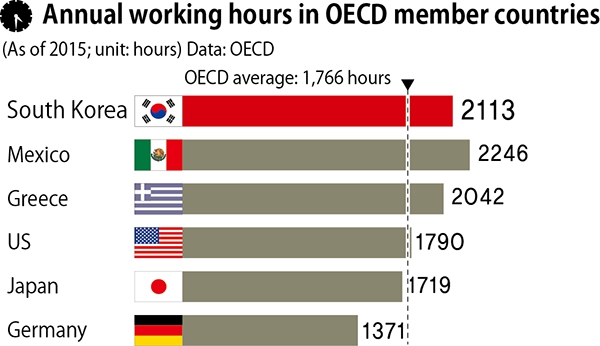 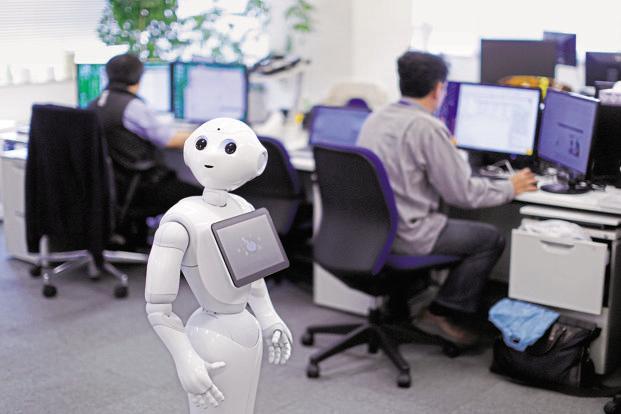 https://www.cambridgenetwork.co.uk/news/april-2017-national-minimum-wage-and-national-living-wage/
Increase living wage
Flexible retirement age
Cut down working hours
Redesign jobs for sharing, incl. robots
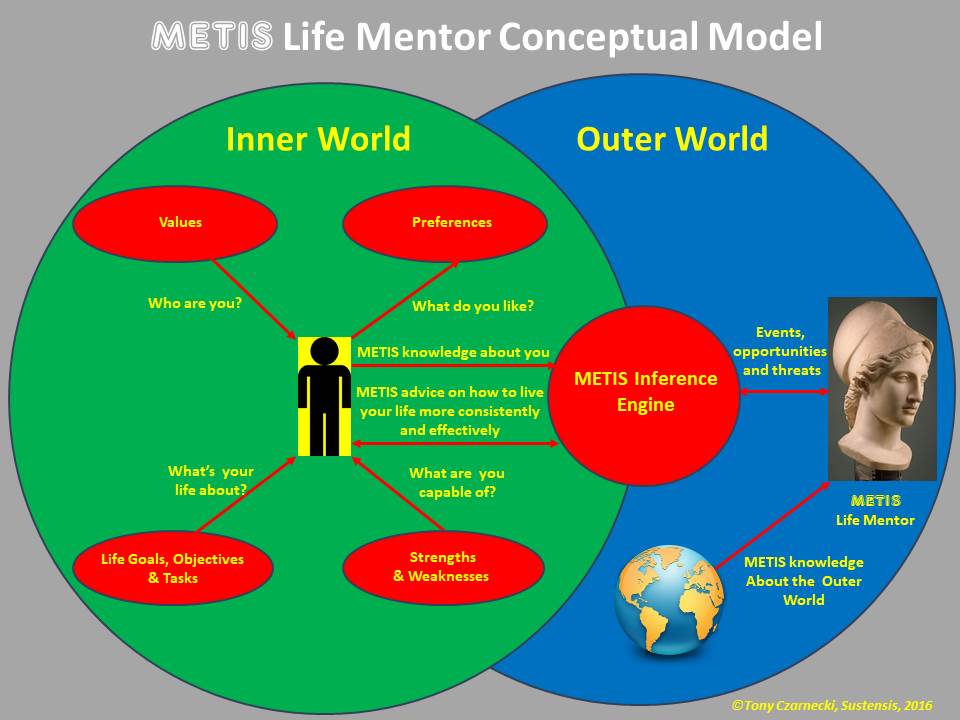 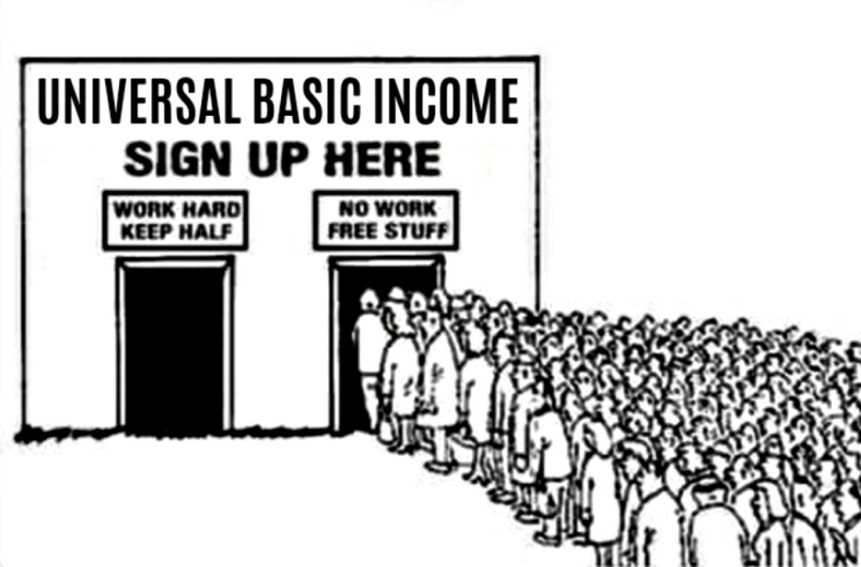 Coaching in ‘life skills’
Personal Life Mentor
Introduce UBI early and combine it with large scale social engagement programmes
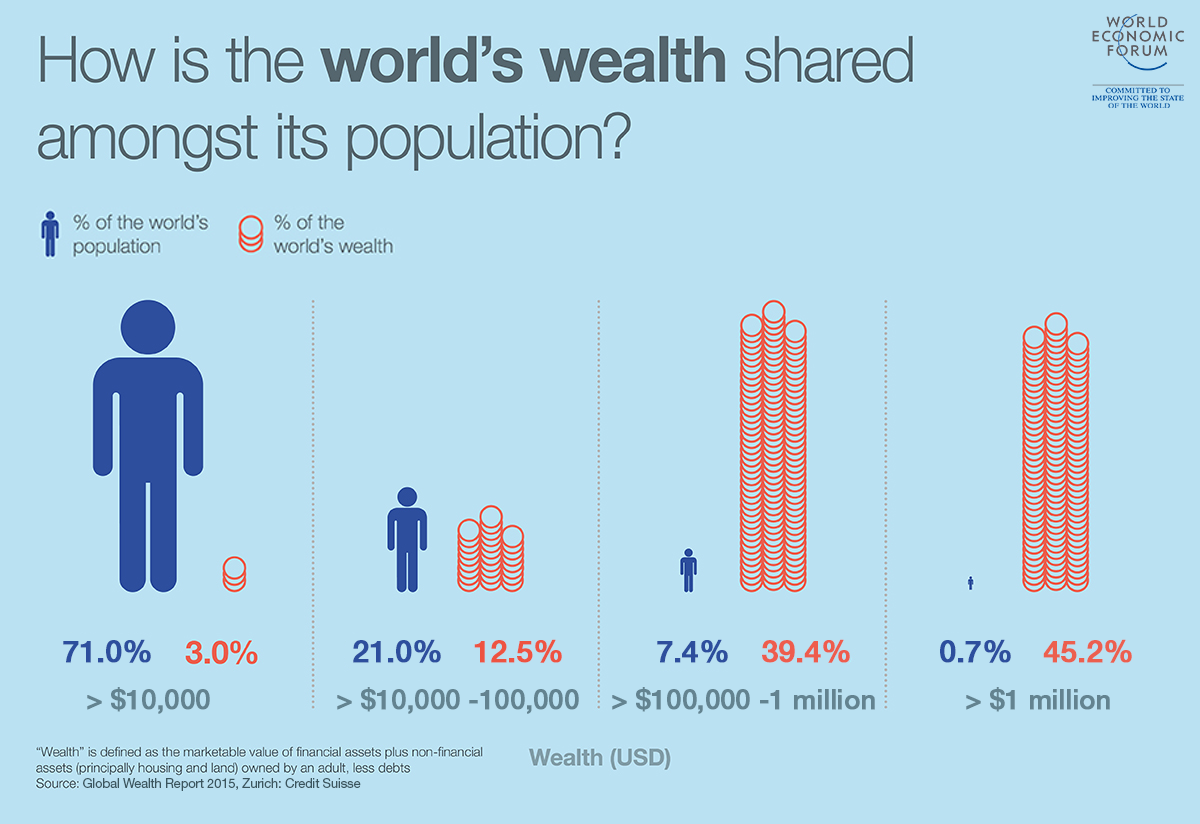 1% of the world’s population owns half of the world’s wealth
1% of the world’s population owns half of the world’s wealth
Global programme of economic and social stability
Create Global Wealth Redistribution Fund (GWRF) - each country’s contribution starts at 0.7% GDP, progressively rising to 2% in 2030
If started now, GWRF annual new funds would reach about $1 trillion in 2030
Redistribute the funds in the EU-style Cohesion Programme, where countries below 90% of average GDP/head receive help through closely monitored projects
Recipient countries additionally contribute  about 15% of the value of the project
Positive side-effect – significant boost for the world economy (converting consumption into investment)
Large scale migration or even migration wars would be avoided
End of PART 2